creativity inspired innovation
Peter Kelly (peter.kelly@aalto.fi)
Senior Lecturer, High Growth Entrepreneurship, Aalto University
Visiting Faculty, Sydney School of Entrepreneurship
Visiting Professor of Business, Trinity College Dublin
Visiting Professor of Design, MADA, Pontificia Universidad Catolica de Chile
I
D
E
A
P
L
A
N
€
$
£
¥
E
XIT
[Speaker Notes: Who thinks this way? Engineers and business people
Approach works well when you have a well defined brief and a roadmap
DESIGN BRIEF IS WELL DETAILED ---]
I
D
E
A
P
L
A
N
€
$
£
¥
E
XIT
[Speaker Notes: Who thinks this way? Engineers and business people
Approach works well when you have a well defined brief and a roadmap
DESIGN BRIEF IS WELL DETAILED ---]
[Speaker Notes: We think the problem or challenge is to capture the roadrunner for food …]
I
D
E
A
P
L
A
N
€
$
£
¥
E
XIT
[Speaker Notes: Who thinks this way? Engineers and business people
Approach works well when you have a well defined brief and a roadmap
DESIGN BRIEF IS WELL DETAILED ---]
[Speaker Notes: Every problem requires a step-by-step approach to solve – 
Engineers (and profs) typically love this approach --- RECIPE]
I
D
E
A
P
L
A
N
€
$
£
¥
E
XIT
[Speaker Notes: Who thinks this way? Engineers and business people
Approach works well when you have a well defined brief and a roadmap
DESIGN BRIEF IS WELL DETAILED ---]
[Speaker Notes: What is the budget? Comparative analysis of alternative solutions. Investment analysis of ACME --- 
PRESUMED WE HAVE USED APPROACH BEFORE – WHAT ABOUT THE UNTRIED]
I
D
E
A
P
L
A
N
€
$
£
¥
E
XIT
[Speaker Notes: Who thinks this way? Engineers and business people
Approach works well when you have a well defined brief and a roadmap
DESIGN BRIEF IS WELL DETAILED ---]
$62 billion
[Speaker Notes: $73 billion as of 5 March 2018]
only 6 of 1.000 business plans get venture funding
of those 60% go bankrupt
fewer than 2% of ventures reach an IPO
[Speaker Notes: Primacy of plan, venture financing, exit, and prediction]
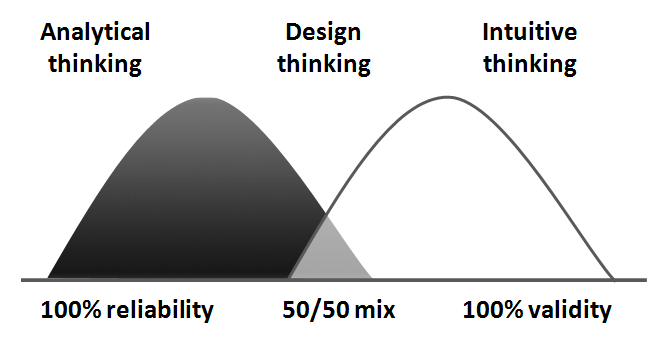 [Speaker Notes: Validity is about finding solutions that could work (probe and learn) STUDIO
Reliability is about finding solutions that have demonstrably worked before (wait and see)
WHERE DOES CREATIVITY FALL … INNOVATION …
Analysts track company progress – which style do they prefer?]
Buy food
[Speaker Notes: We can understand his motivation or need --- I AM HUNGRY
The roadrunner could be an opportunity for a MEAL provided you can catch him
BUT WHY BOTHER ---]
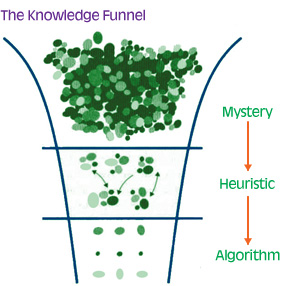 [Speaker Notes: Creativity is key to unlocking mysteries – 
An ability to discern patterns is critical to developing heuristics (information gets stripped out)
Analytical minds and attention to detail is required to perfect algorithms or routines]
see opportunity
 sense customer pain
 believe you can make a go of it
 feel time is right to act
[Speaker Notes: This is appealing to the primal intuitive senses of human beings ---]
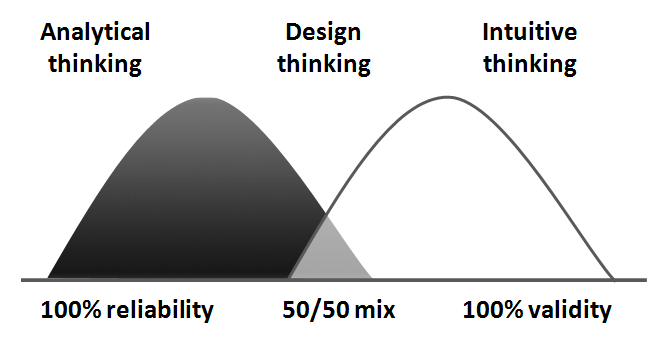 [Speaker Notes: Validity is about finding solutions that could work (probe and learn) STUDIO
Reliability is about finding solutions that have demonstrably worked before (wait and see)
WHERE DOES CREATIVITY FALL … INNOVATION …
Analysts track company progress – which style do they prefer?]
novelty
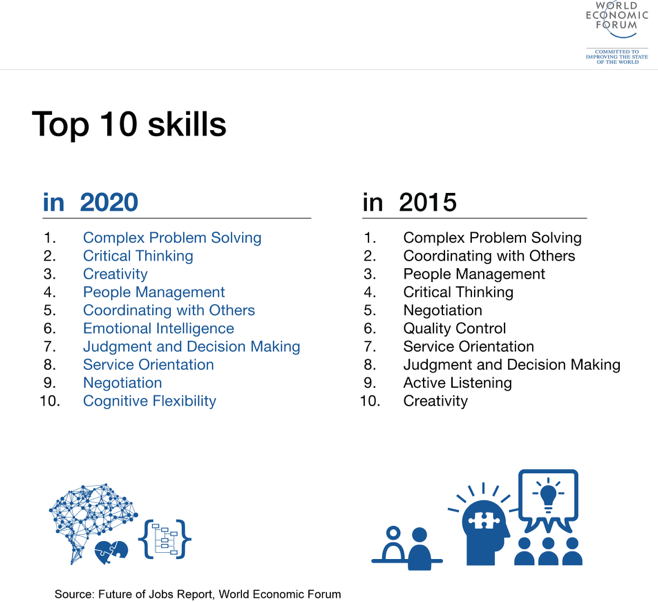 neophobia
[Speaker Notes: Human beings display aversion to new things]
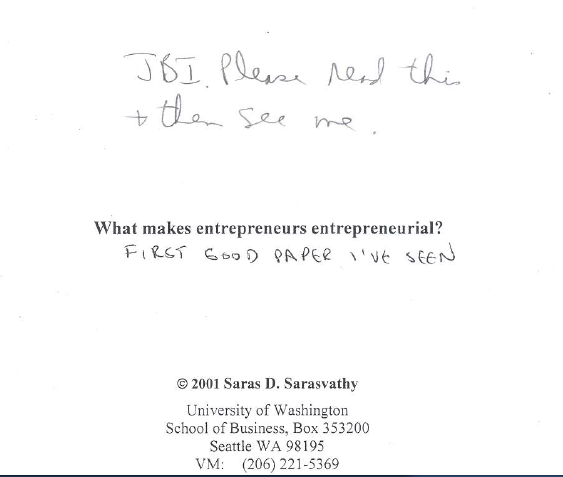 [Speaker Notes: Note the dates]
means
[Speaker Notes: Creative exploration]
passions
skills
networks
[Speaker Notes: Creative exploration]
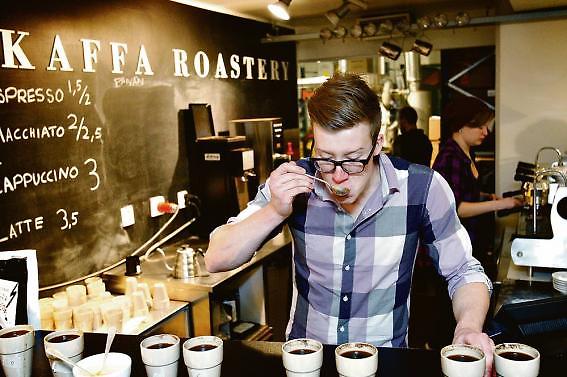 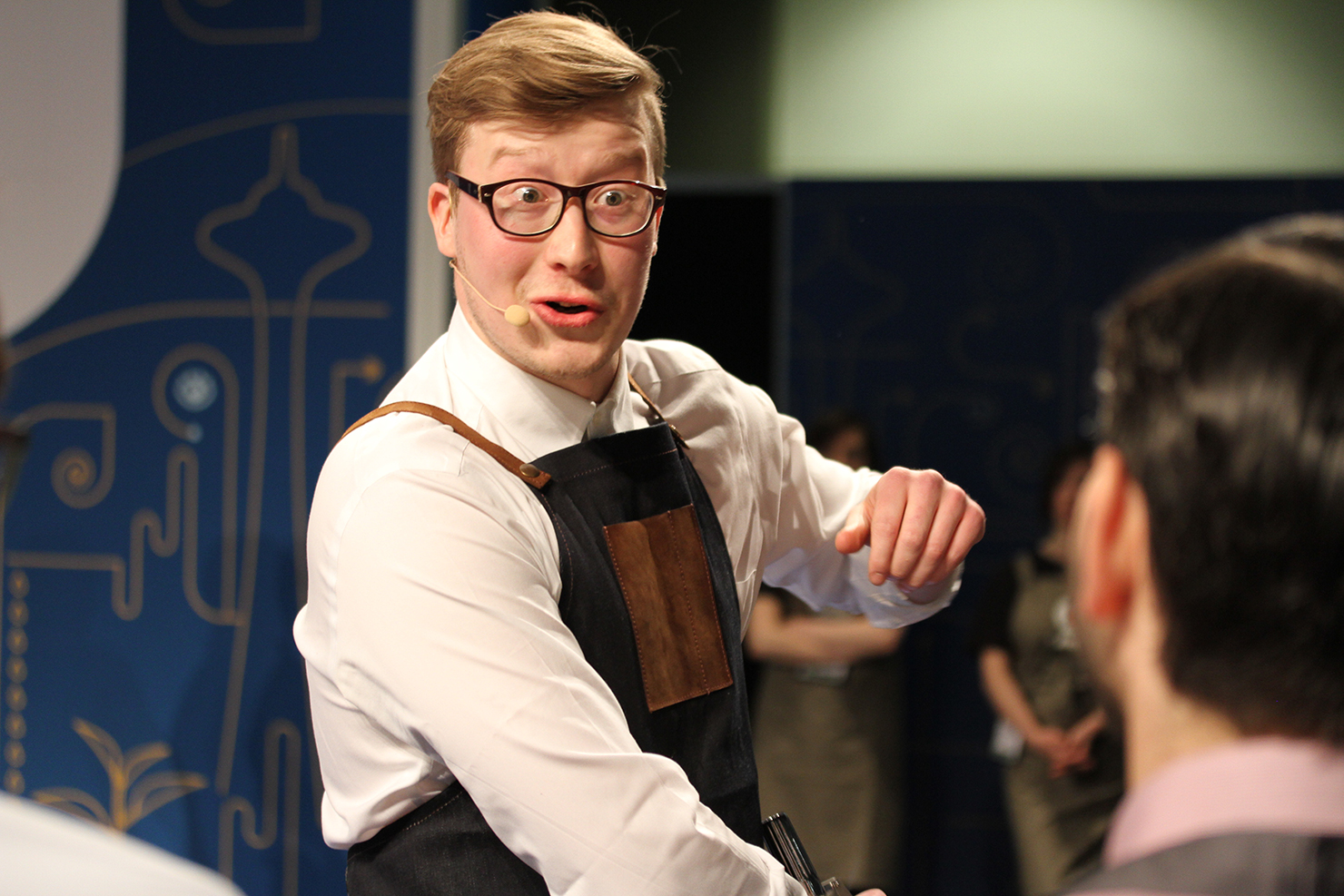 [Speaker Notes: 2013 & 2015 Nordic Barista of Year #9 in world
Look at those eyes – you know he is into coffee – BUT WHAT ABOUT FOR ELISA 3000 EMPLOYEES!]
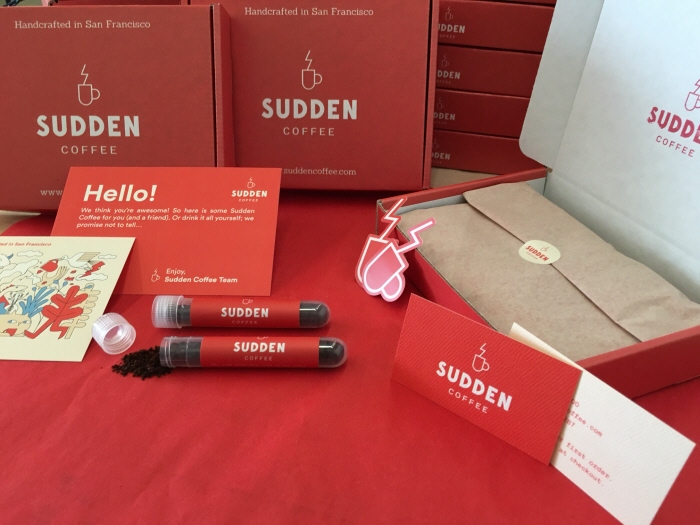 [Speaker Notes: Sudden Coffee – on a mission to create the world’s best instant coffee]
passions
skills
networks
[Speaker Notes: Creative exploration]
[Speaker Notes: MIT Professor Pierre Azoulay (and others) looked at new firms established in US 2007-2014
AVERAGE AGE AT START  41,9 YEARS
HIGH TECH 43,2 (41,5 SILICON VALLEY)
VENTURE CAPITAL BACKED 41,9 (40,2 SILICON VALLEY)
TOP 0,1% PERFORMERS (45)]
[Speaker Notes: Bill Burnett & Dale Evans (on my book list)]
affordable
      loss
[Speaker Notes: Creative exploration]
experiment
prototype
[Speaker Notes: Creative exploration]
5127
[Speaker Notes: Creative exploration]
[Speaker Notes: 15 years of working in the basement, 5127 prototypes before hitting on the one launched in 1993
Filed 1100 patents on 175 inventions --- existing players wanted to sell BAGS]
co-creation
[Speaker Notes: Creative exploration]
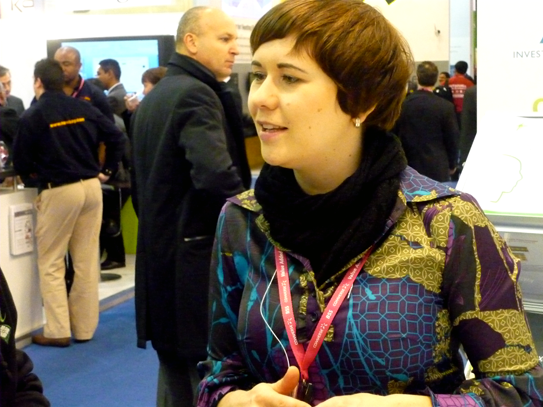 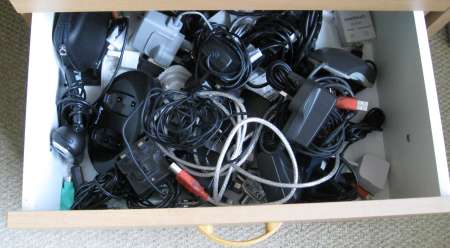 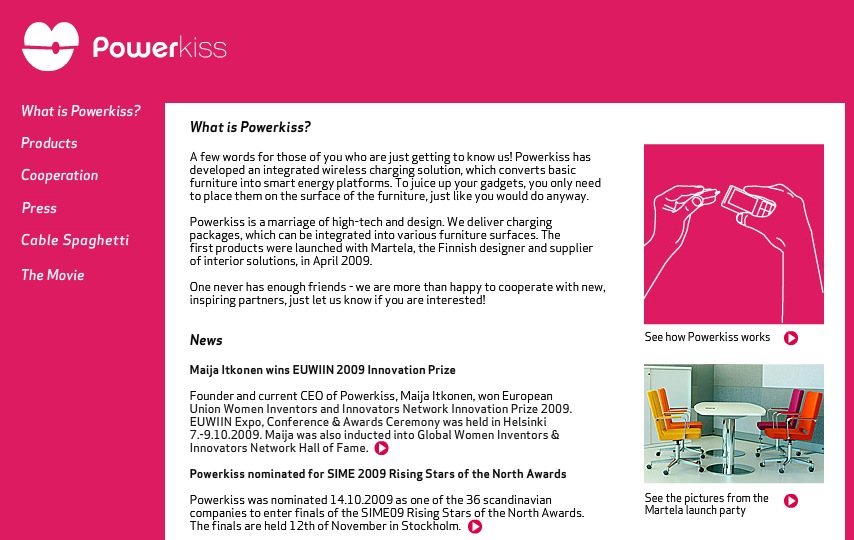 [Speaker Notes: INVESTORS ARE CO-CREATORS, FOUNDERS, PARTNERS, CUSTOMERS]
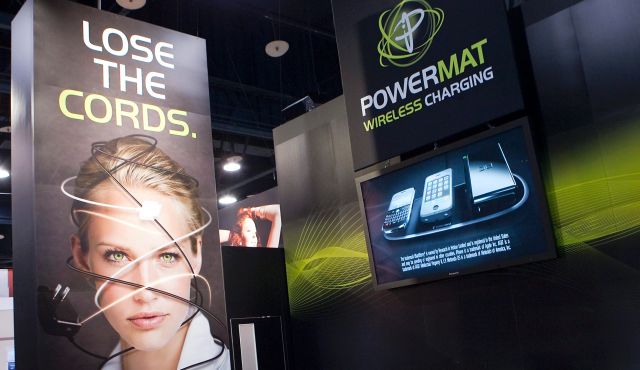 [Speaker Notes: As seen at JFK airport terminal 8 –
May 2013 they buy the business ---
Entrepreneur reported a 600k capital gain (36)]
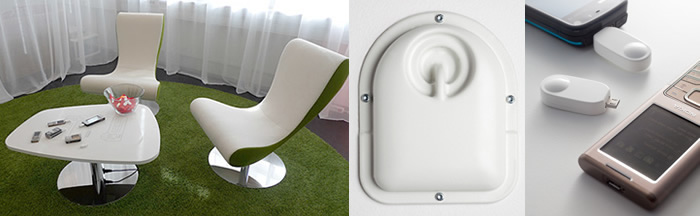 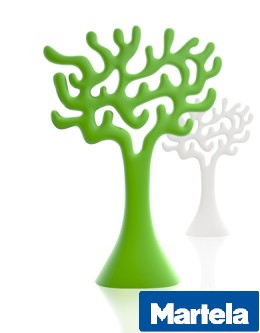 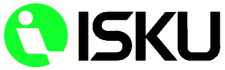 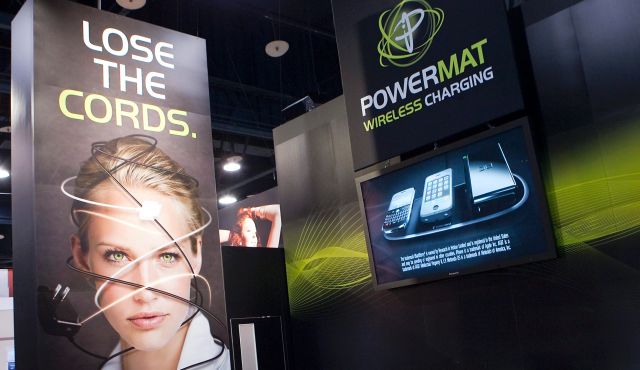 [Speaker Notes: As seen at JFK airport terminal 8 –
May 2013 they buy the business ---
Entrepreneur reported a 600k capital gain (36)]
surprise
youth
hostel
[Speaker Notes: What pops to mind?]
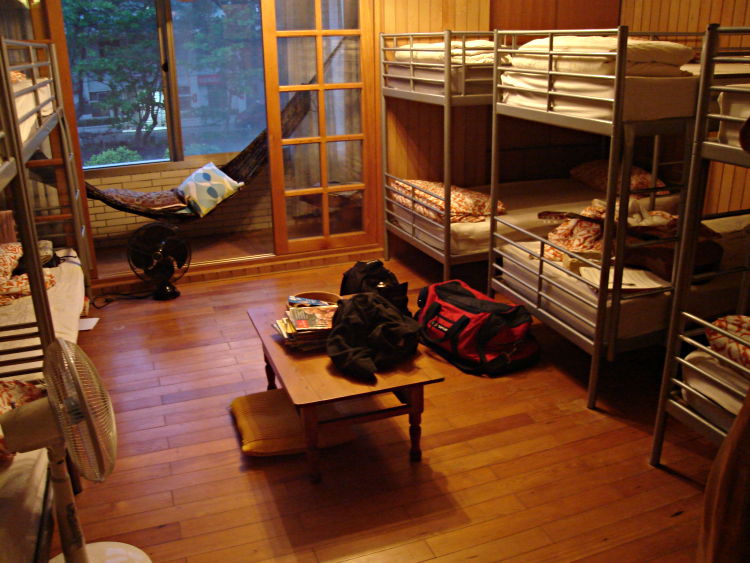 [Speaker Notes: OSKAR DIOS OPERATES A YOUTH HOSTEL IN UPPSALA –]
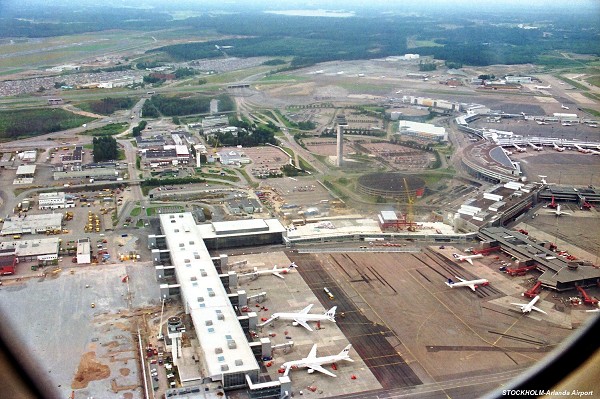 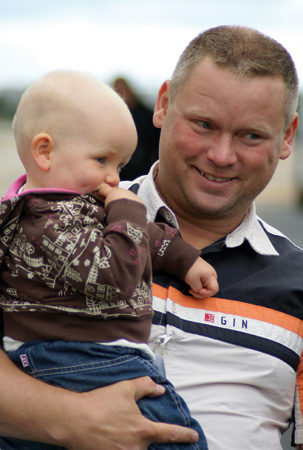 [Speaker Notes: OSKAR DIOS OPERATES A YOUTH HOSTEL IN UPPSALA –]
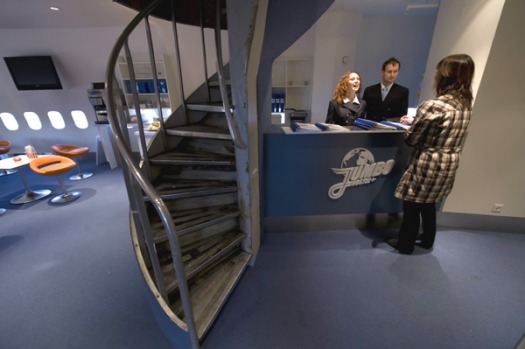 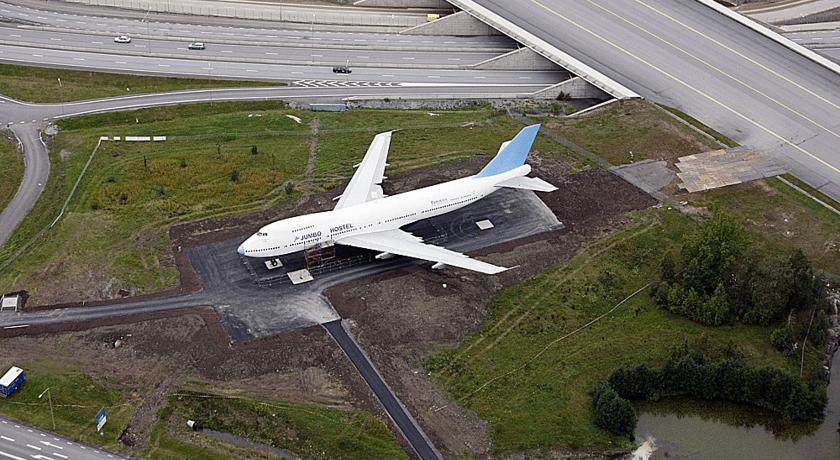 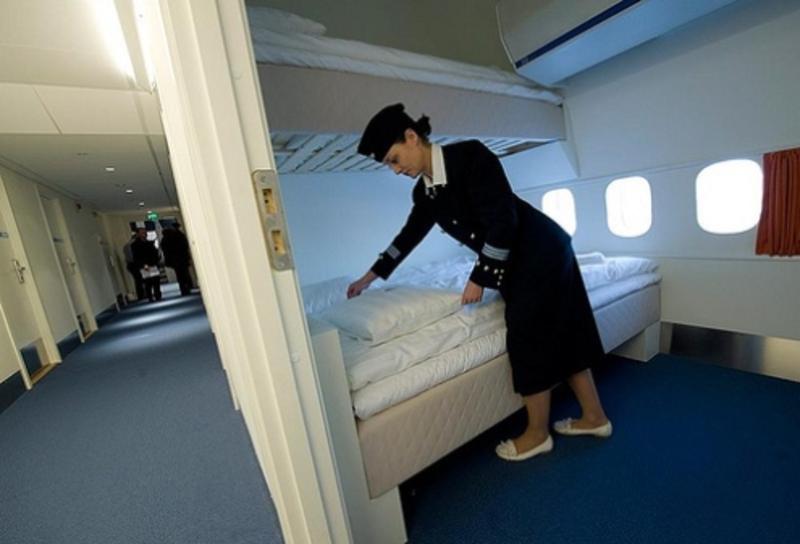 [Speaker Notes: So negotiate the parking fines, cut down some fence, move it and retrofit (including staff)]
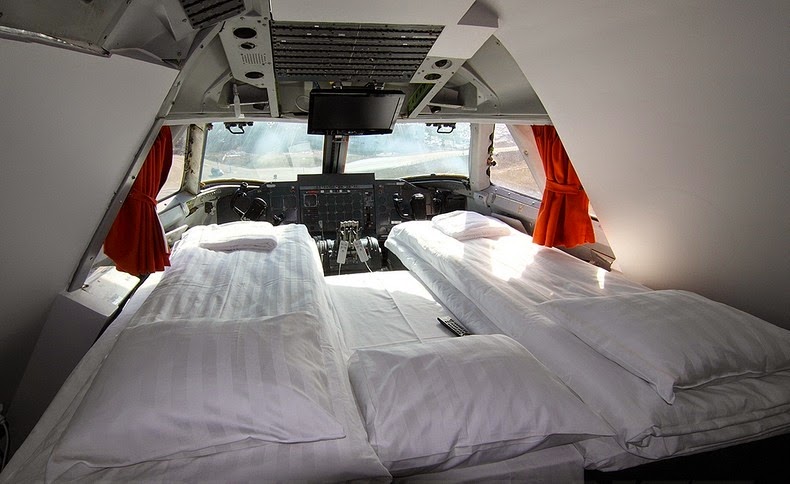 [Speaker Notes: Cockpit – aka the honeymoon suite]
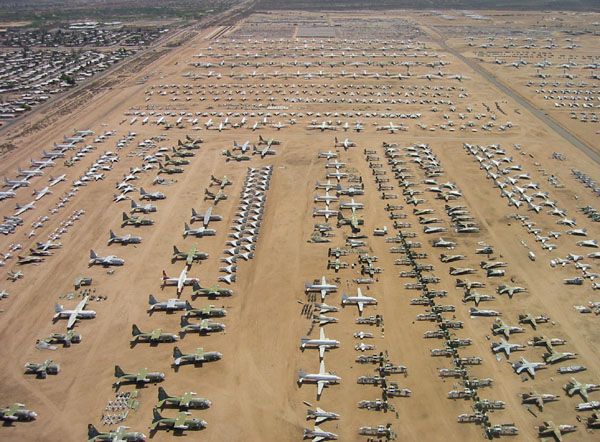 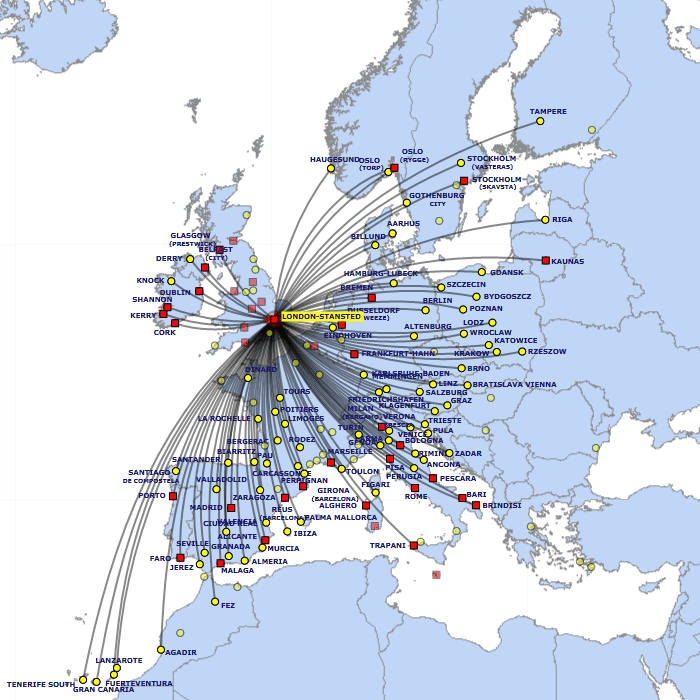 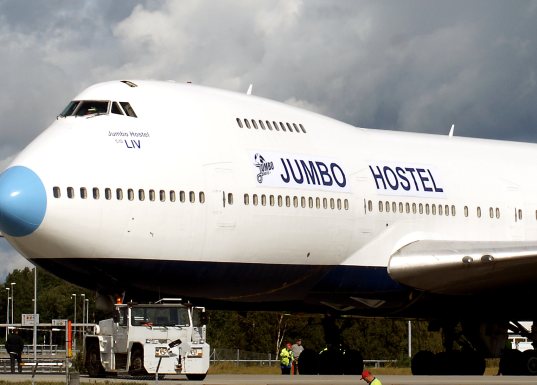 [Speaker Notes: WHAT IS THE NATURE OF THE PROBLEM AND WHY IS THIS A CREATIVE SOLUTION]
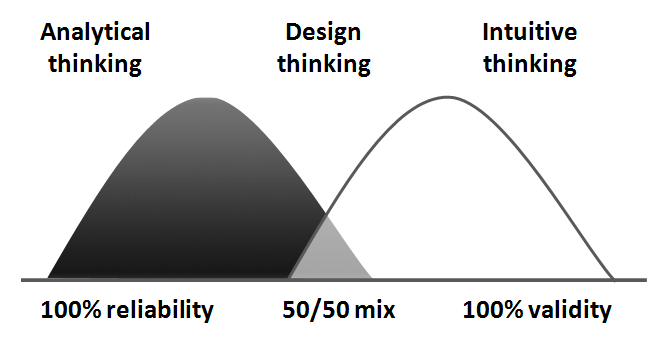 [Speaker Notes: Validity is about finding solutions that could work (probe and learn) STUDIO
Reliability is about finding solutions that have demonstrably worked before (wait and see)
WHERE DOES CREATIVITY FALL … INNOVATION …
Analysts track company progress – which style do they prefer?]
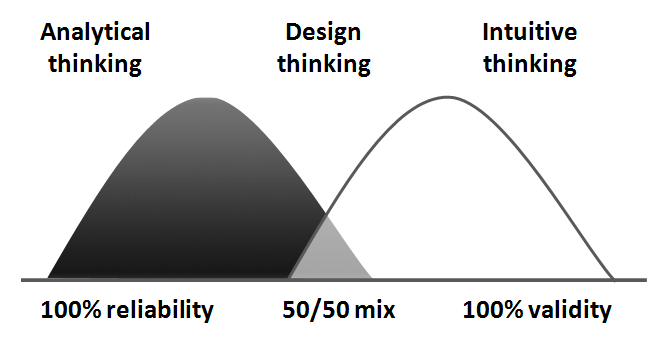 [Speaker Notes: Validity is about finding solutions that could work (probe and learn) STUDIO
Reliability is about finding solutions that have demonstrably worked before (wait and see)
WHERE DOES CREATIVITY FALL … INNOVATION …
Analysts track company progress – which style do they prefer?]
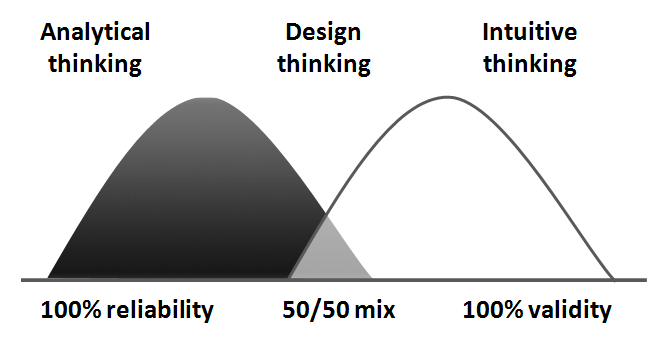 [Speaker Notes: Validity is about finding solutions that could work (probe and learn) STUDIO
Reliability is about finding solutions that have demonstrably worked before (wait and see)
WHERE DOES CREATIVITY FALL … INNOVATION …
Analysts track company progress – which style do they prefer?]
think
lemonade
[Speaker Notes: LETS TALK ABOUT THE LEMONADE BUSINESS – IS A GREAT ILLUSTRATION OF THIS PRINCIPLE – A BUSINESS THAT IS STARTED BY SOMEONE YOUNG –
IN FACT AN 8 YEAR OLD IN THE US SOLD $7.000 IN A WEEK AT A FARMER’S MARKET AND IS NOW DEVELOPING A FRANCHISE CONCEPT FOR OTHER KIDS]
Is this a viable business opportunity ?
[Speaker Notes: UNIVERSITY IS A GREAT PLACE TO LEARN ABOUT THE SCIENCE OF CREATING A GOOD LEMONADE (THE RECIPE); DESIGN SCHOOL IS A GREAT PLACE TO LEARN HOW TO CREATE A POP UP DISPLAY AND BUSINESS SCHOOL TEACHES STUDENTS ABOUT RAISING MONEY, DETERMINING PRICES & COSTS WHICH YOU NEED TO KNOW TO CREATE A PROFIT --- SO YOU ARE ABLE TO SET UP 1 STAND]
Is this a viable business opportunity ?
[Speaker Notes: BUT GABBY’S INTENT IS TO ADOPT A STARBUCKS APPROACH – AND I AS A POTENTIAL BIG INVESTOR WOULD BE MORE IMPRESSED IF GABY DREW NOT ONLY INSPIRATION BUT ACTUAL EXPERIENCE AND DATA FROM STARBUCKS AS TO HOW THEY OPERATE – WHAT ARE THEIR SECRETS OF SUCCESS – AND I MAINTAIN THAT CREDIBILITY IS BUILT FROM PERSONAL EXPERIENCE WITHIN THE DOMAIN]
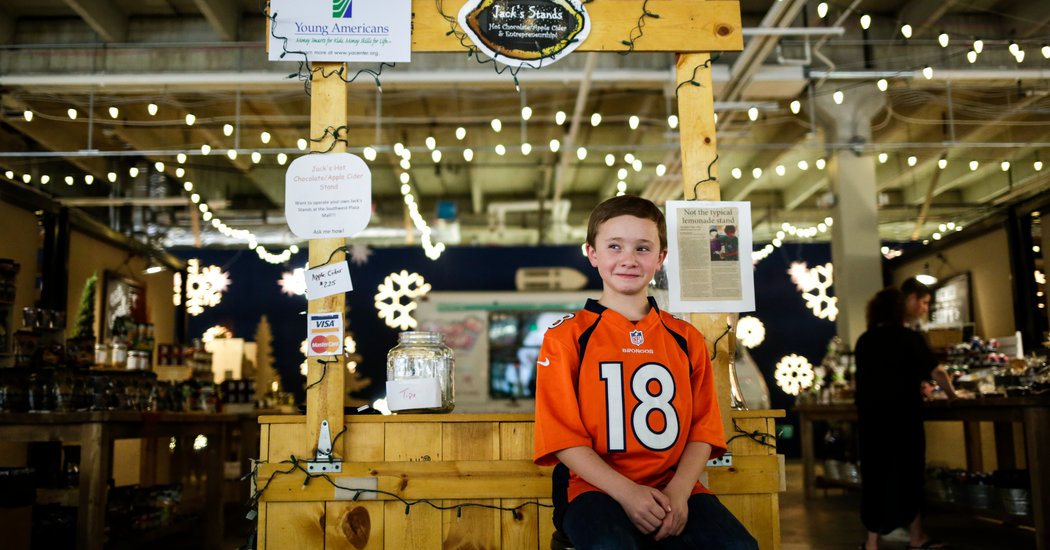 [Speaker Notes: Jake Bonneau (10) – set up a stand at farmer’s market in Colorado with the help of his father (8) - $2000 sales $900 profit FINANCIAL LITERACY
Next year (9) named operation Jack’s Stands, built a website and set up 3 more stands at other markets
Raised loan of $5000 from Young Americans Bank – and they recruited a sales team in exchange for tips and cut of the profits ($30-$50)
2015 sales were $25.000 with plans to expand in Denver and Detroit financed by crowdfunding]
[Speaker Notes: Why are customers the best source of funding?
1) FOCUS IS ON CUSTOMERS 2) ADVOCATES 3) FRUGALITY (LEAN) 4) LOWERS RISK FOR VCS, 5) GUT TEST FOR MARKET]
https://www.youtube.com/watch?v=ulCn8xUTTUI
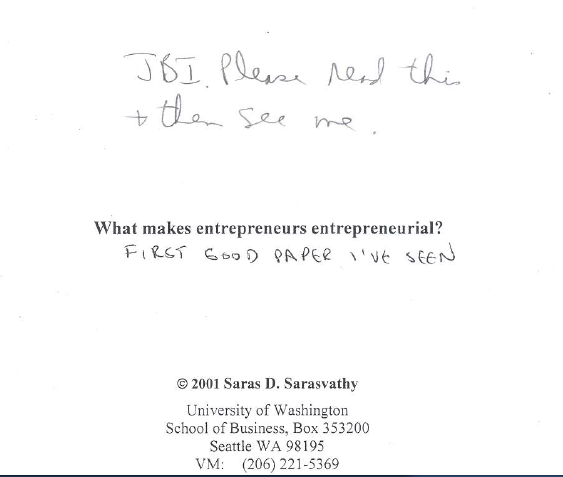 [Speaker Notes: Note the dates]
opportunity
perception
is personal
develop & 
test hypotheses
quickly & cheaply
engage others 
to shape 
opportunity
the unexpected
often unlocks 
key insights
design 
thinking 
AND doing
[Speaker Notes: Entrepreneurship (and design) is an intuitive endeavour]
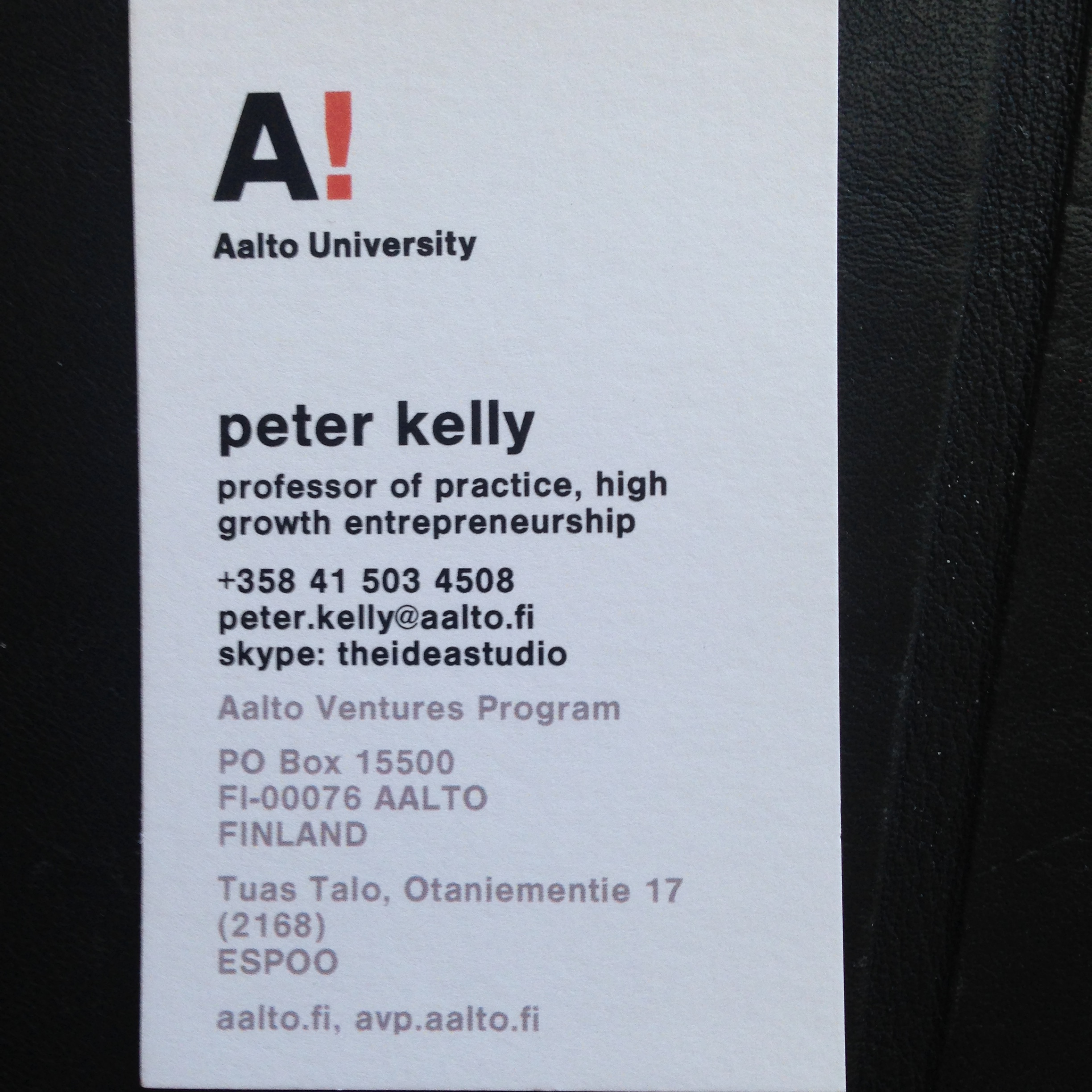 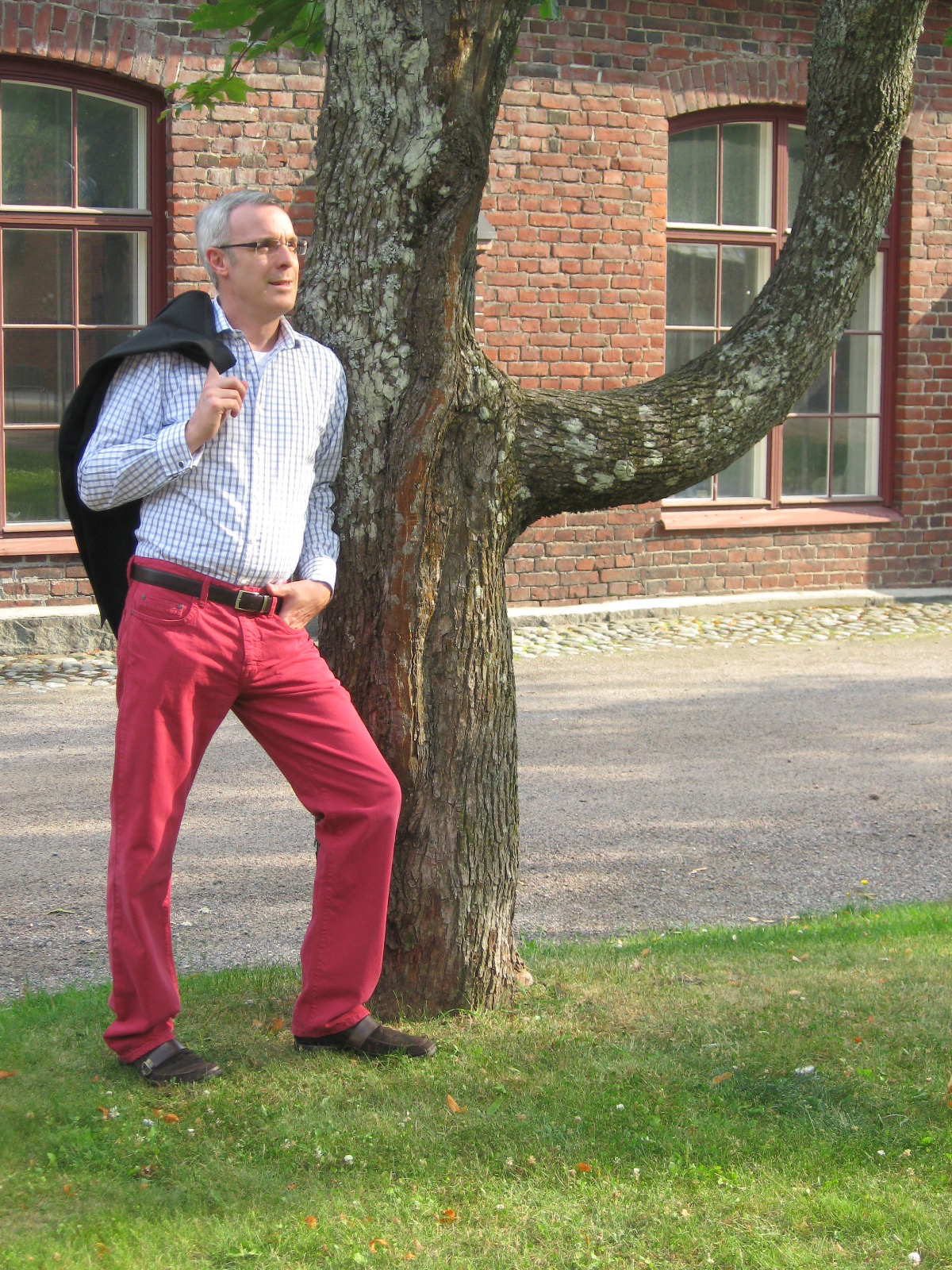 [Speaker Notes: Have a great demo day]